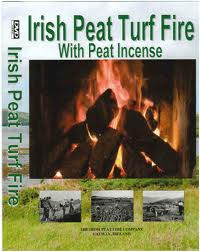 Using our peat bogs
Chapter 52
Extractive industries = industries which take Non-renewable resources from the earth.

The peat industry is an extractive industry.
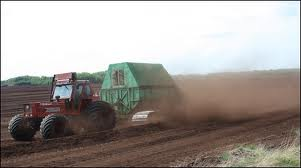 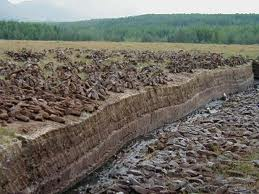 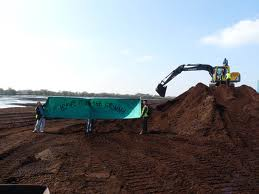 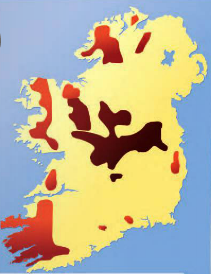 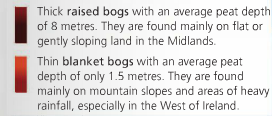 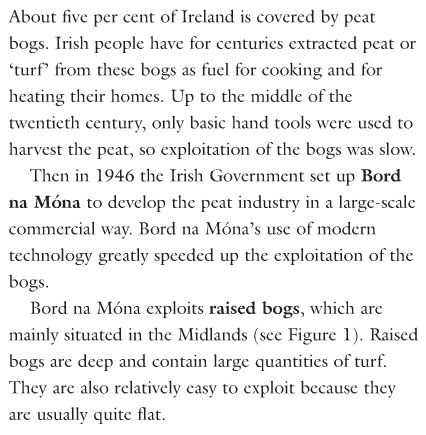 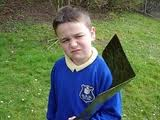 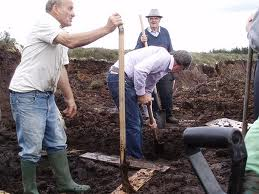 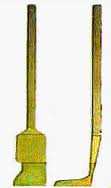 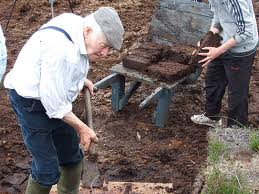 Hand cutting turf
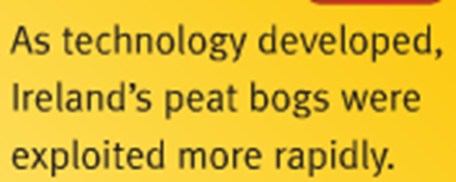 From bog to home
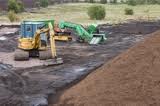 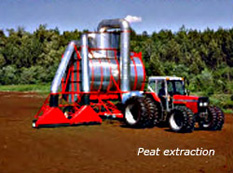 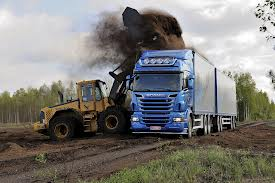 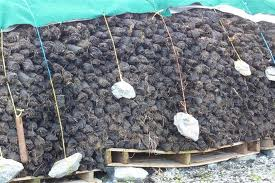 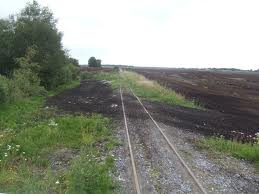 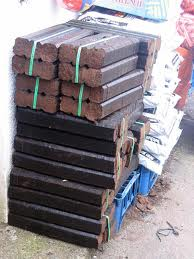 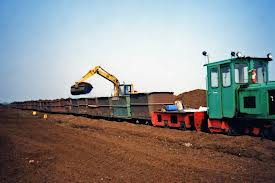 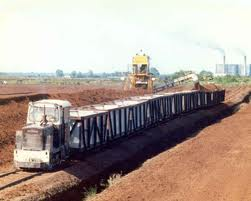 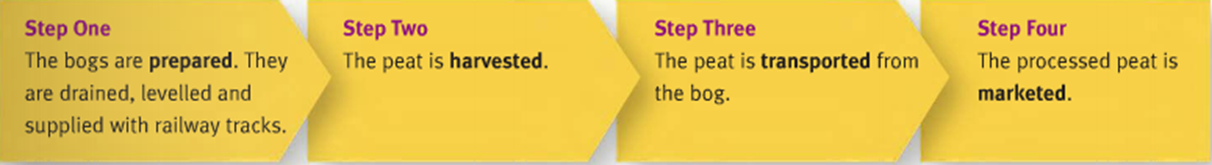 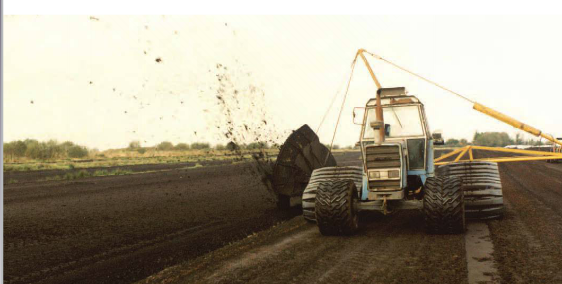 Ditcher
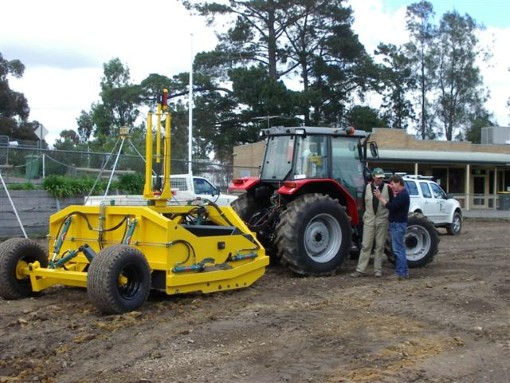 Grader
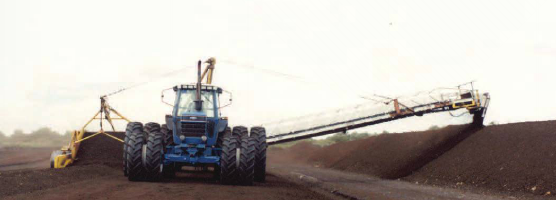 Harvester
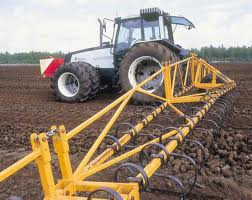 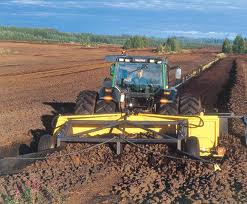 Ridger
Harrow
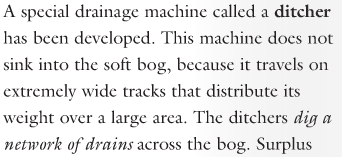 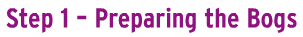 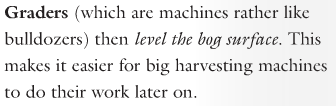 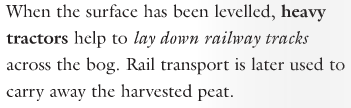 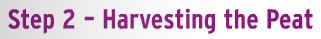 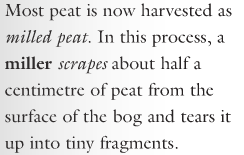 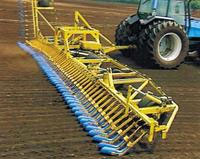 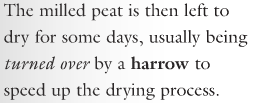 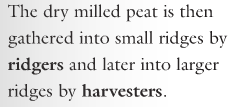 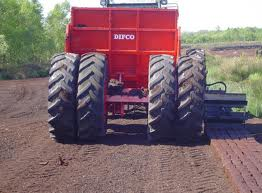 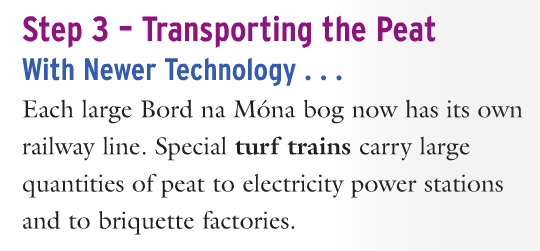 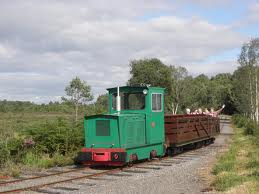 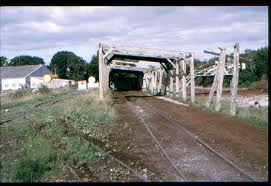 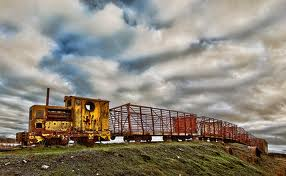 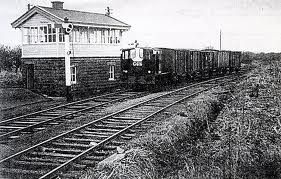 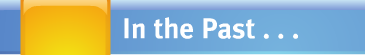 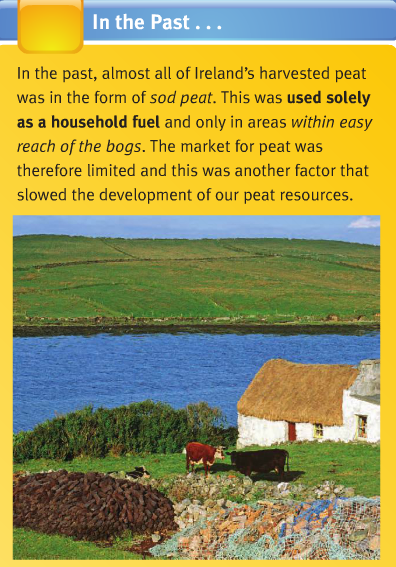 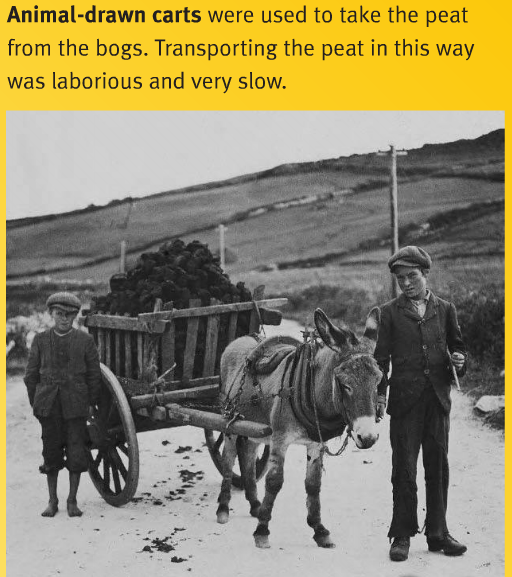 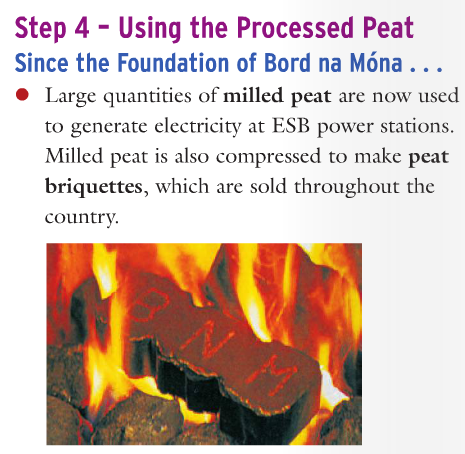 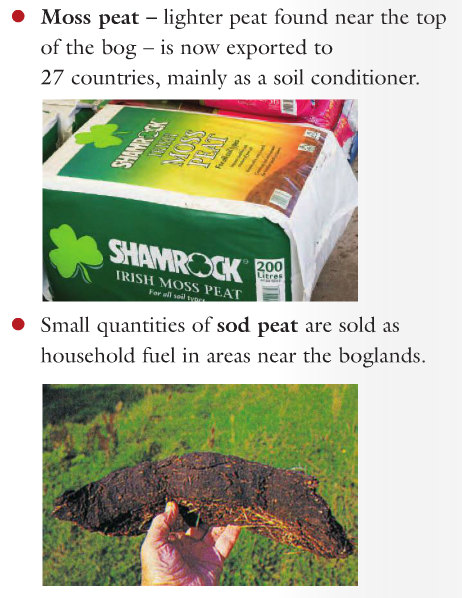 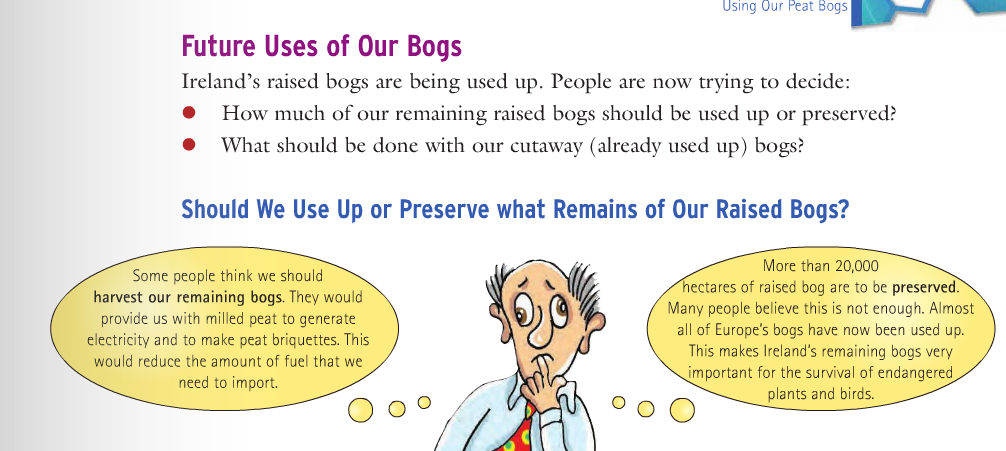 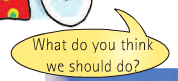 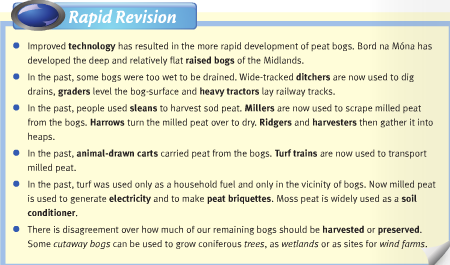 Chapter summary
Chapter 52
What are extractive industries?
An example of an extractive industry?
Describe/example of raised bog
Describe/example of blanket bog
List of machines used in peat extraction (and their jobs)
Details about Bord Na Mona
What are the three main uses of peat?
What is the future of our peat bogs?